Why Women’s Leadership Matters
DR. DIANNE BYSTROM, DIRECTOR

CARRIE CHAPMAN CENTER FOR 
WOMEN AND POLITICS

IOWA STATE UNIVERSITY
© Dianne Bystrom 2016
Women’s Leadership
© Dianne Bystrom 2016
How many women are in leadership positions?
Why aren’t more women in leadership positions?
Why does women’s leadership matter?
What can we do to increase women’s leadership?
WOMEN MATTER
More than 50% of U.S. population
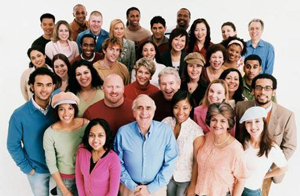 47% of U.S. labor force

52% of professional-level employees

59% of college-educated, entry-level work force
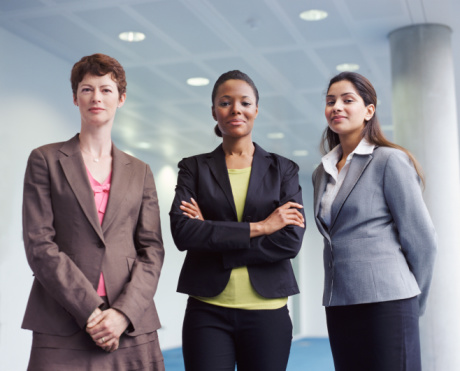 © Dianne Bystrom 2016
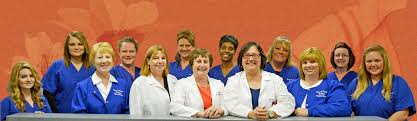 Women Have the Qualifications for Leadership positions
Women hold:
57% of bachelor’s degrees
60% of master’s degrees
51% of doctoral degrees
48% of medical degrees
47% of law degrees
However, they are only:
31% of full professors
26% of chief academic officers
22% of university presidents
28% of board members
17% of board chairs
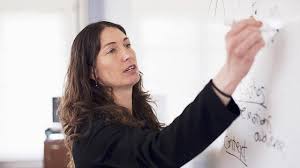 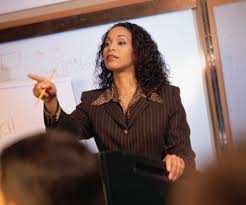 © Dianne Bystrom 2016
women also lag Behind MEN In private sector leadership positions
WOMEN ARE:

4.6% of Fortune 500 CEOs

19.2% of Fortune 500 board seats

25.1 % of Fortune 500 executive officers
© Dianne Bystrom 2016
Women at Work, but not at the top
Health care
78.4% of labor force
34.3% of physicians 
14.6% of executive officers
12.4% of board directors
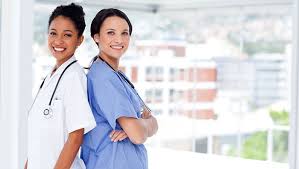 © Dianne Bystrom 2016
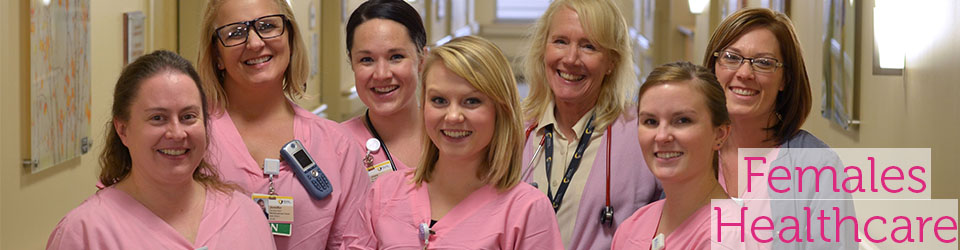 Women in Political Leadership
U.S. Congress in 2016:
Women make up 19.4% of the U.S. Congress
Record 104 (76D, 28R) women in 114th Congress
20 (14D, 6R) in U.S. Senate
84 (62D, 22R) in U.S. House of Representatives
97th in world compared to other democracies
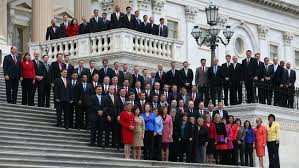 © Dianne Bystrom 2016
Top 15 Countries for Women
© Dianne Bystrom 2016
Women in Political Leadership
Statewide Executive Office:
75 women (32D, 42R, 1NP) = 24% of 312 positions
6 women governors (3D, 3R)

State Legislatures:
1,805 women (1,079D, 707R, 11NP) = 24.4% of 7,383 seats
Top 10 states: Colorado (42%), Vermont, Arizona, Washington, Minnesota,  Illinois, Maryland, Nevada, Montana, Oregon (31.1%)
Bottom 10 states: Mississippi (13.2%), Wyoming, South Carolina, Oklahoma, Alabama, Louisiana, West Virginia, Utah, Kentucky, Tennessee (16.7%)
© Dianne Bystrom 2016
Women in Political Leadership: What about Iowa?
Iowa:
Elected its first woman to the U.S. Congress in 2014
Sen. Joni Ernst (R-Iowa)
Women are 2 of 7 (28.5%) of statewide executive officials:
Lt. Gov. Kim Reynolds (R)
State Auditor Mary Mosiman (R) 
Ranks 31st among all state legislatures with women comprising 22.7% (34 of 150)
7 (6D, 1R) of 50 in the state Senate (14%)
27 (21D, 6R) of 100 in the state House (27%)
Women are Speaker of House & President of Senate
Rep. Linda Upmeyer (R-Clear Lake)
Sen. Pam Jochum (D-Dubuque)
© Dianne Bystrom 2016
Women in Political & Business Leadership in Iowa
© Dianne Bystrom 2016
Larger companies (200+ employees) have fewer female
executives than smaller companies.
© Dianne Bystrom 2016
Of the industries represented, the percentage of female 
executives was highest for legal, holding companies, 
and banks.
© Dianne Bystrom 2016
Other industries had fewer female executives.
© Dianne Bystrom 2016
WHY are not more women in leadership positions?
THE “LEAN OUT” PHENOMENON:
1/3 of high-achieving women leave their jobs to spend extended time at home

66% of high-achieving women switch to part-time, reduced-time or flex-time work schedules
© Dianne Bystrom 2016
WHY are not more women in leadership positions?
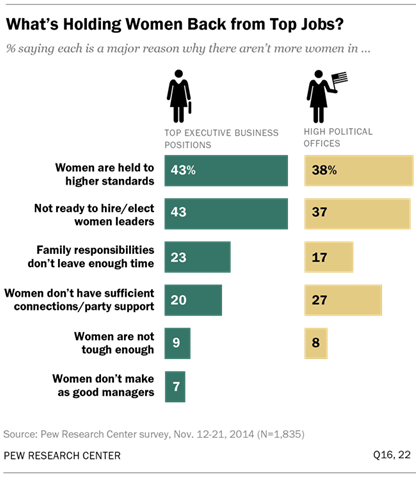 Stereotypes
The LACK of women in leadership roles creates the perception that women do not belong in these positions or professions
© Dianne Bystrom 2016
WHY are not more women in leadership positions?
CULTURAL BARRIERS
The “double bind” of competing norms for leadership stature and female likeability
© Dianne Bystrom 2016
WHY are not more women in leadership positions?
STRUCTURAL BARRIERS

Increase in working hours

Lack of role models

Lack of support
© Dianne Bystrom 2016
WHY should we care? Women’s Leadership MATTERS!
RESEARCH shows that diversity in public leadership:

Increases collaboration

Leads to problem-solving & policy-making
© Dianne Bystrom 2016
WHY should we care? Women’s Leadership MATTERS!
RESEARCH shows that diversity in corporate leadership:

Improves performance

Increases innovation

Enhances a company’s reputation
© Dianne Bystrom 2016
Women’s Leadership
© Dianne Bystrom 2016
What can we do?
© Dianne Bystrom 2016
© Dianne Bystrom 2016
Organizations that rated flex-time arrangements as more important generally had more women managers.
© Dianne Bystrom 2016
More important = very or extremely important
Less important = not, slightly, or moderately important
Organizations that rated flex-time arrangements as more important generally had more women executives.
© Dianne Bystrom 2016
More important = very or extremely important
Less important = not, slightly, or moderately important
Organizations that rated formal job rotation as more important generally had more women executives.
© Dianne Bystrom 2016
More important = very or extremely important
Less important = not, slightly, or moderately important
© Dianne Bystrom 2016
More important = highly or extremely important
Less important = not, slightly, or moderately important
SURVEY’S Conclusions
Companies with gender-focused development practices generally have more women in executive and managerial roles. 
A formal or informal women’s network is the practice that is most strongly associated with having more women in managerial and executive roles.
Companies with general development practices also generally have more women in executive and managerial roles. 
Flex-time arrangements are associated with having more women in both managerial and executive roles, while formal job rotation is associated with having more women in executive roles.
Companies that value assertive leaders have fewer women in managerial roles. Companies that value communicative, inspiring, compassionate, and sensitive leaders have more women in executive roles.
© Dianne Bystrom 2016
WHAT can we do?
Learn to speak up
Be strategic and persistent

Support other women
Serve as mentors
Make sure enough women are at the table
Look for ways to recognize women’s leadership

Organize
Establish informal or formal networking programs for women
Establish programs focused on developing women’s leadership
© Dianne Bystrom 2016
WHAT can we do?
Extend our expertise into the community
Volunteer our time
Join women’s advocacy organizations
Participate in community leadership programs
Attend public governing board meetings
Serve on city and county boards and commissions
© Dianne Bystrom 2016
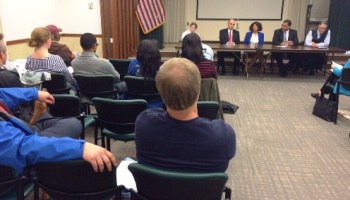 WHAT can we do?
Encourage women to run for political office
Support them with our time, money and vote

Run for political office
Attend a campaign training school

Put our money where our mouth is
Our personal and family philanthropy is an opportunity to express our beliefs and values
© Dianne Bystrom 2016
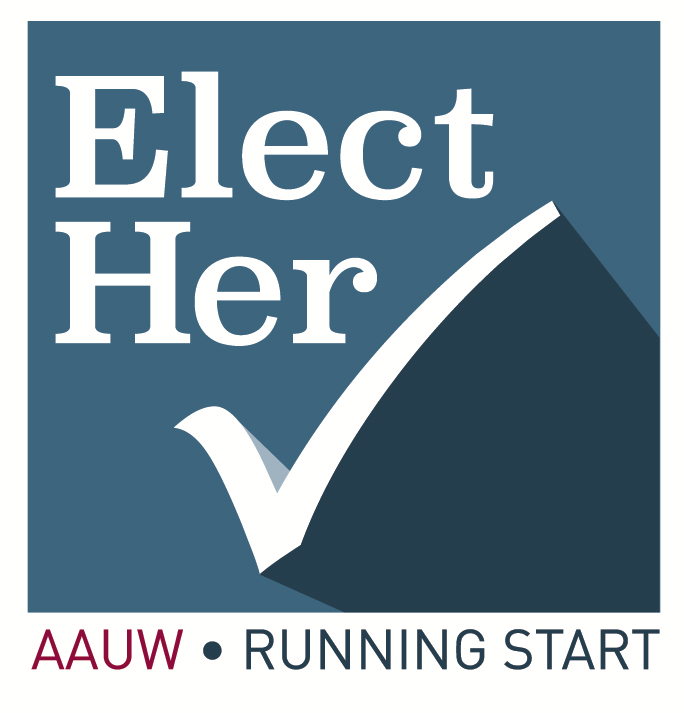 VALUE our VOICE!
© Dianne Bystrom 2016